Entrepreneurship in Entertainment Technology
Welcome!
Startup Process
Ideas
Business Models
Market Research

Next Class
Presentations Preview
Your “Final” Idea
Value Proposition
Customers
Market Opportunity
Competition
Startup Process
[Speaker Notes: Change this to be the five stages rather than four steps.
Awareness, Evaluation, Purchase, Delivery, After

Works the same for a product or a company]
Idea
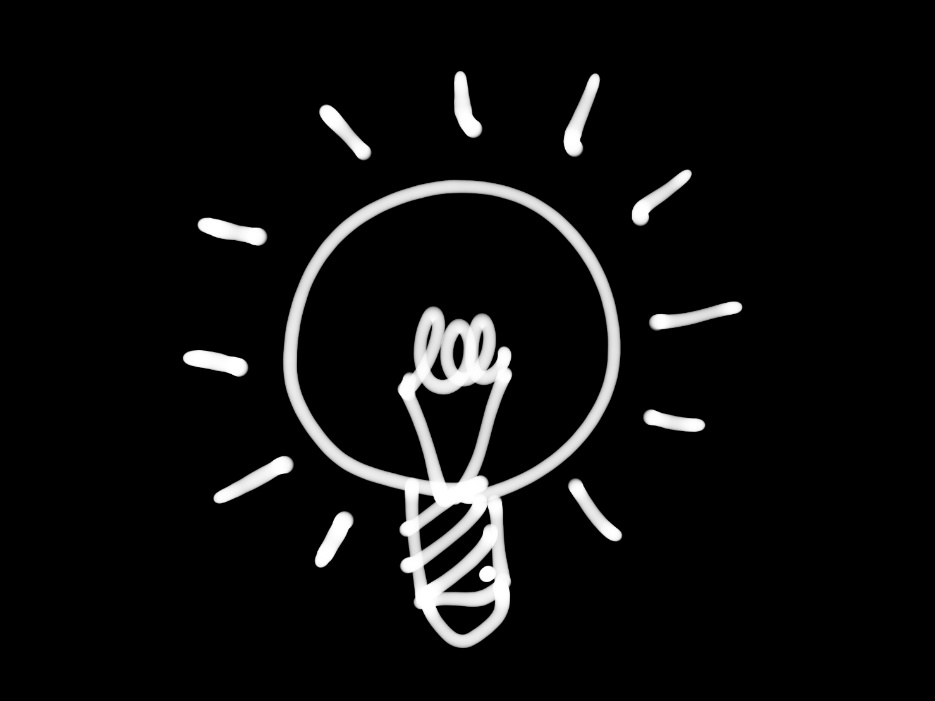 Idea
Research
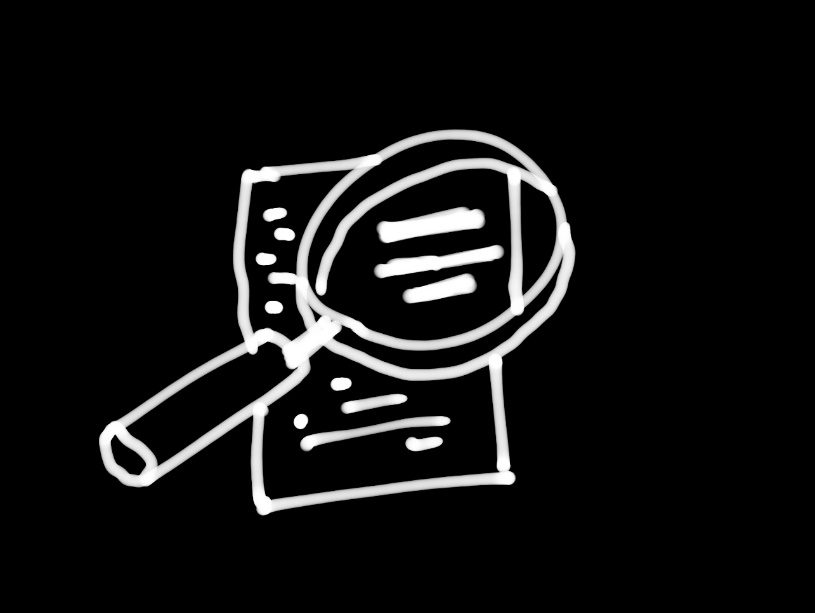 Idea
Research and Modeling
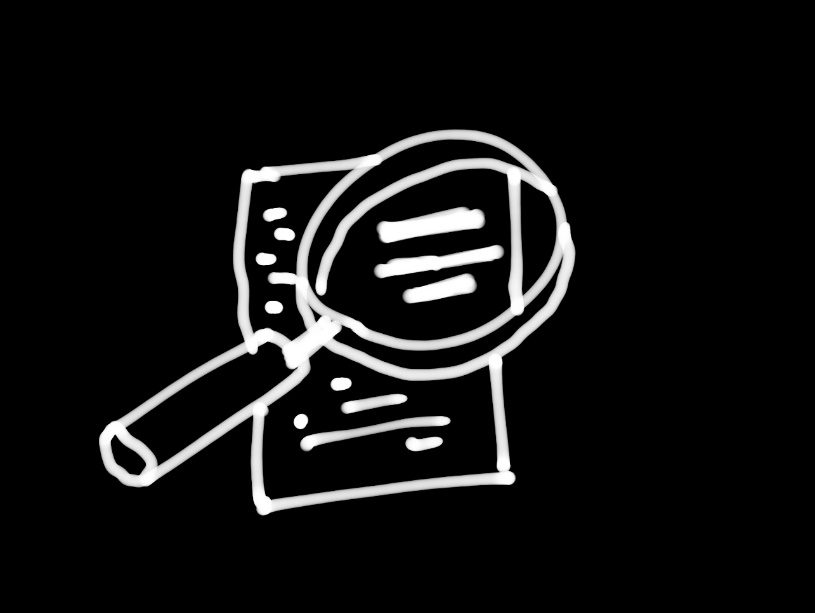 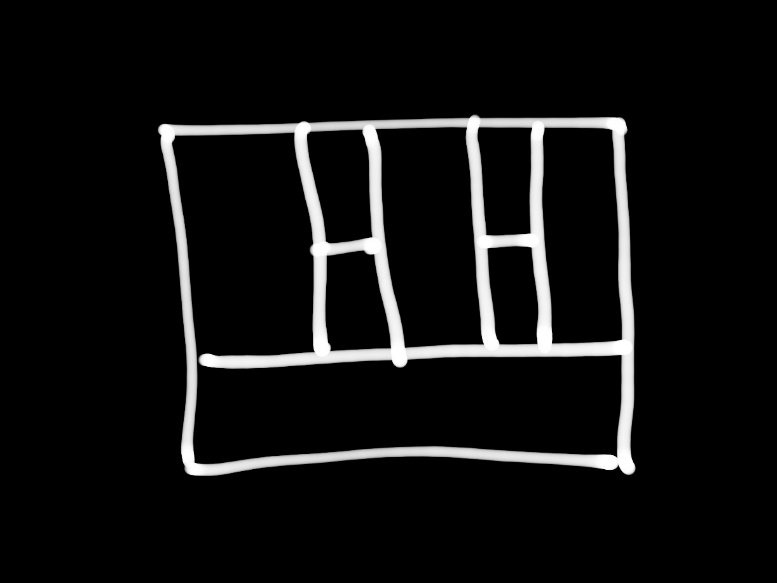 Idea
Research and Modeling
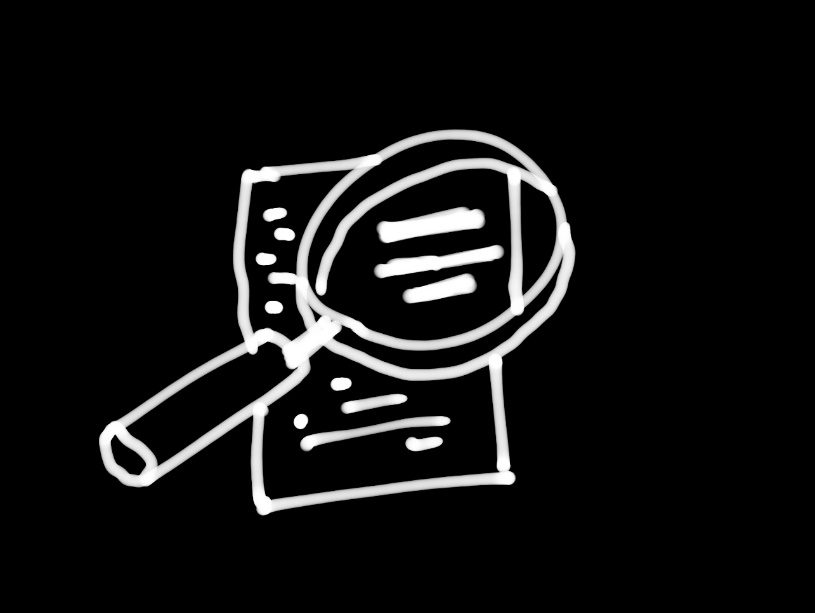 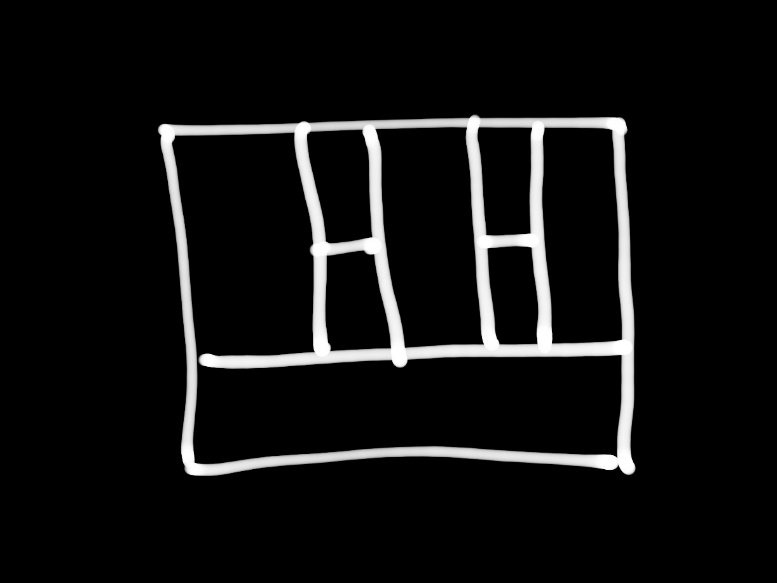 ITERATE!
Idea
Research and Modeling
Execution
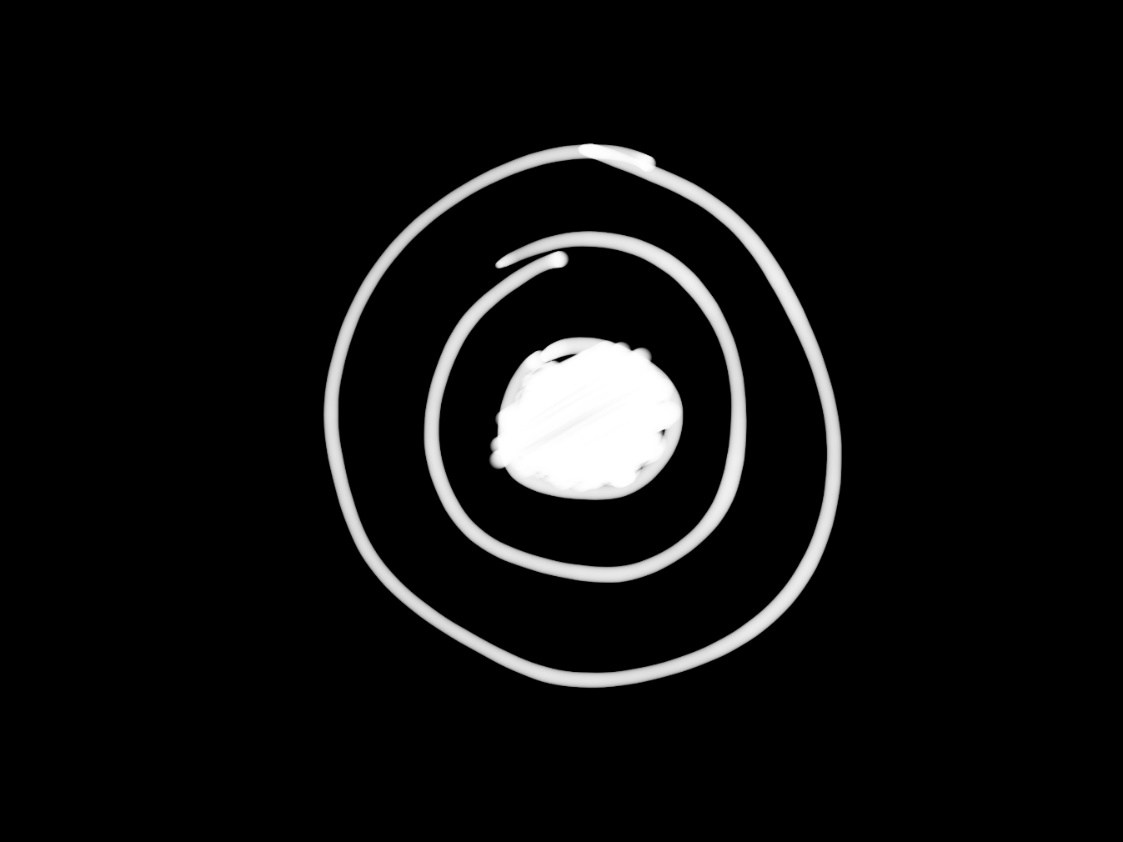 Idea
Research and Modeling
Execution
PIVOT!
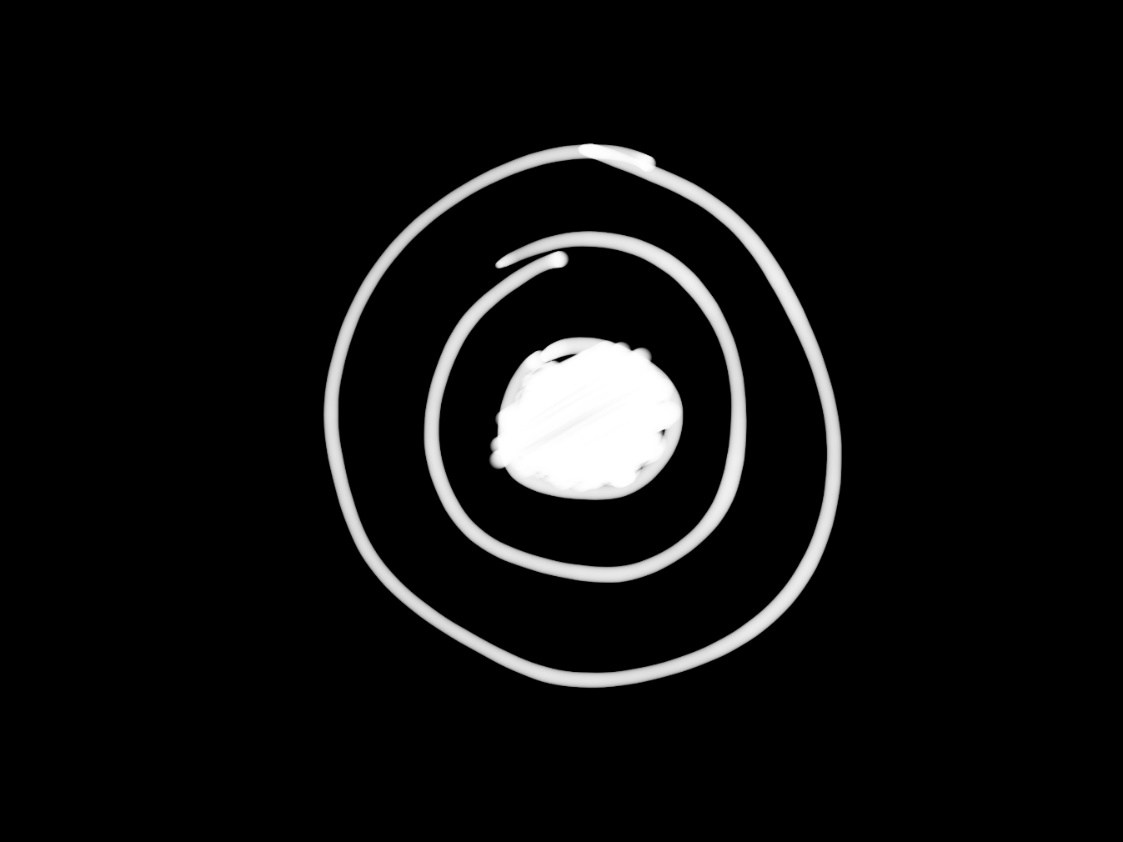 Idea
Research and Modeling
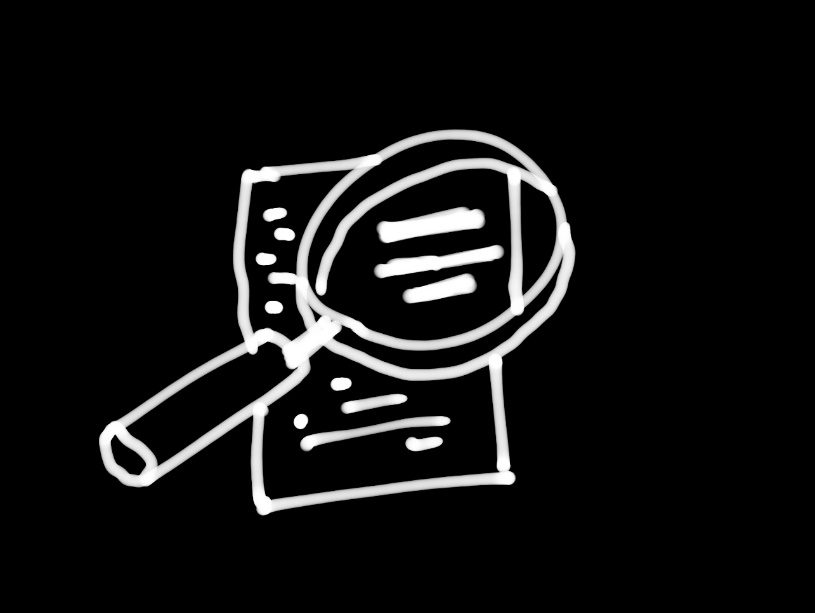 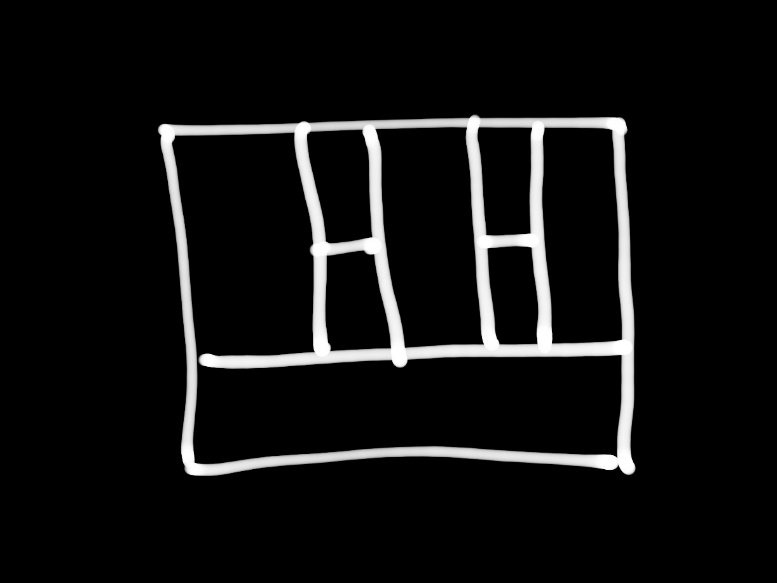 Idea
Research and Modeling
Execution
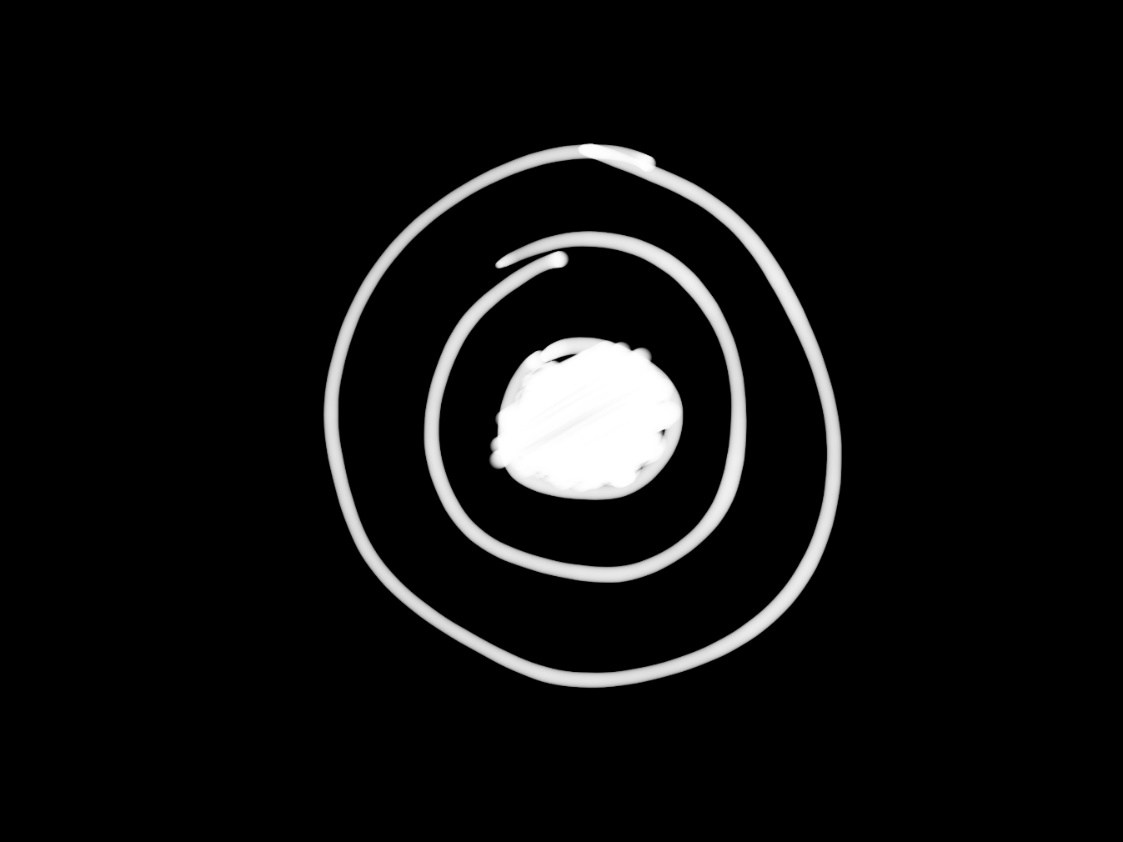 Idea
Research and Modeling
Execution
Growth
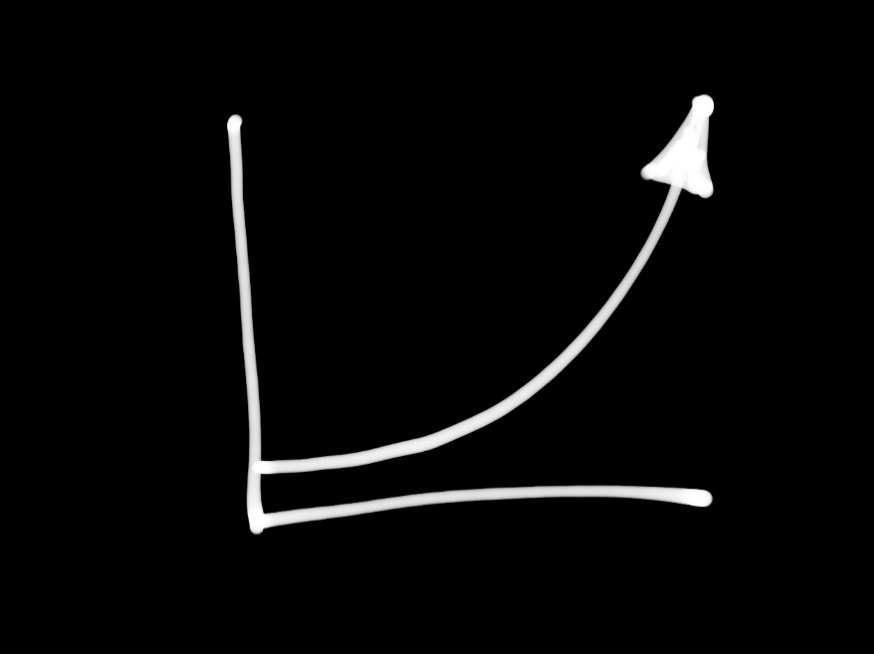 Idea
Research and Modeling
Execution
Growth
Exit
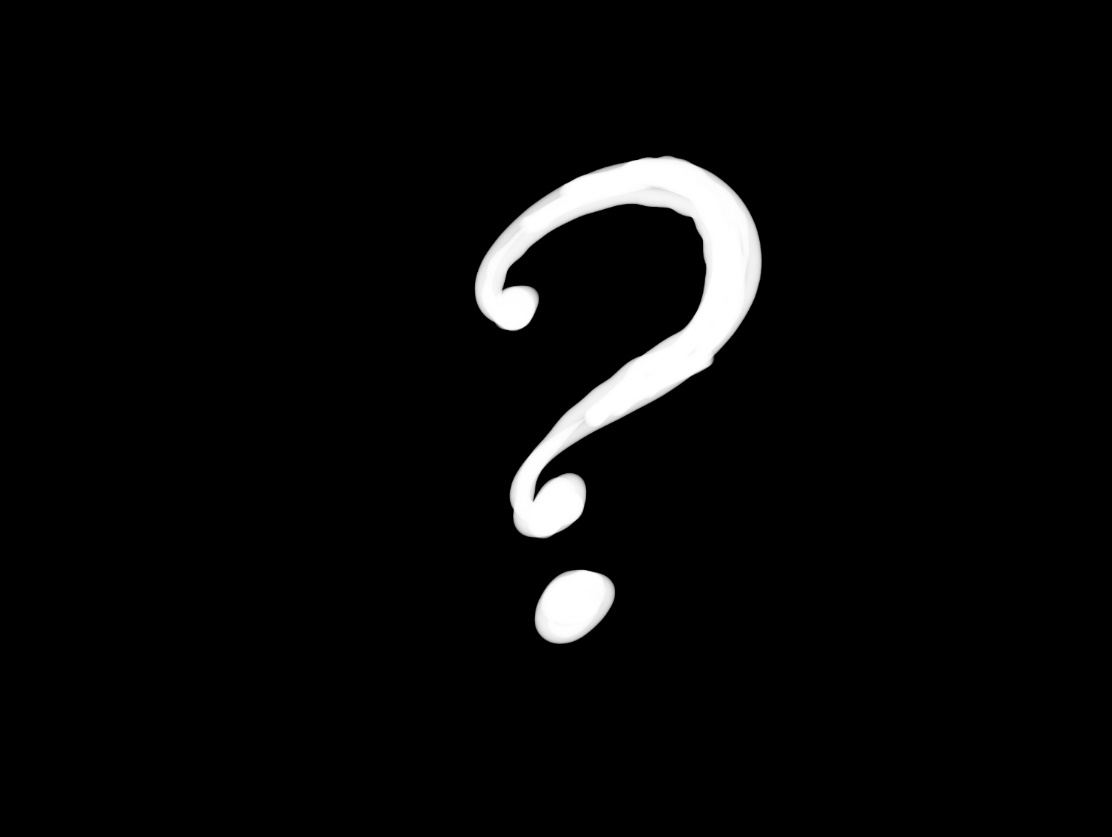 Idea
Research and Modeling
Execution
Growth
Exit
Business model canvas
[Speaker Notes: http://steveblank.com/2010/11/15/creating-startup-success-customer-development-business-model-design/
Presentation by Alexander Osterwalder

Setup: watch the slide show, then discuss. Also, pay attention to how awesome the slides are.
Walk through 9 building blocks twice (slide 36+). Once with Zynga, once with DWA. Have students explain each piece
Numerous business models (slide 55). Use Angry Birds as an example with advertising (Android) vs. sales (iPhone) (slide 58). 
Also many different models for the publishing a book (Business Model Generation, p. 166)]
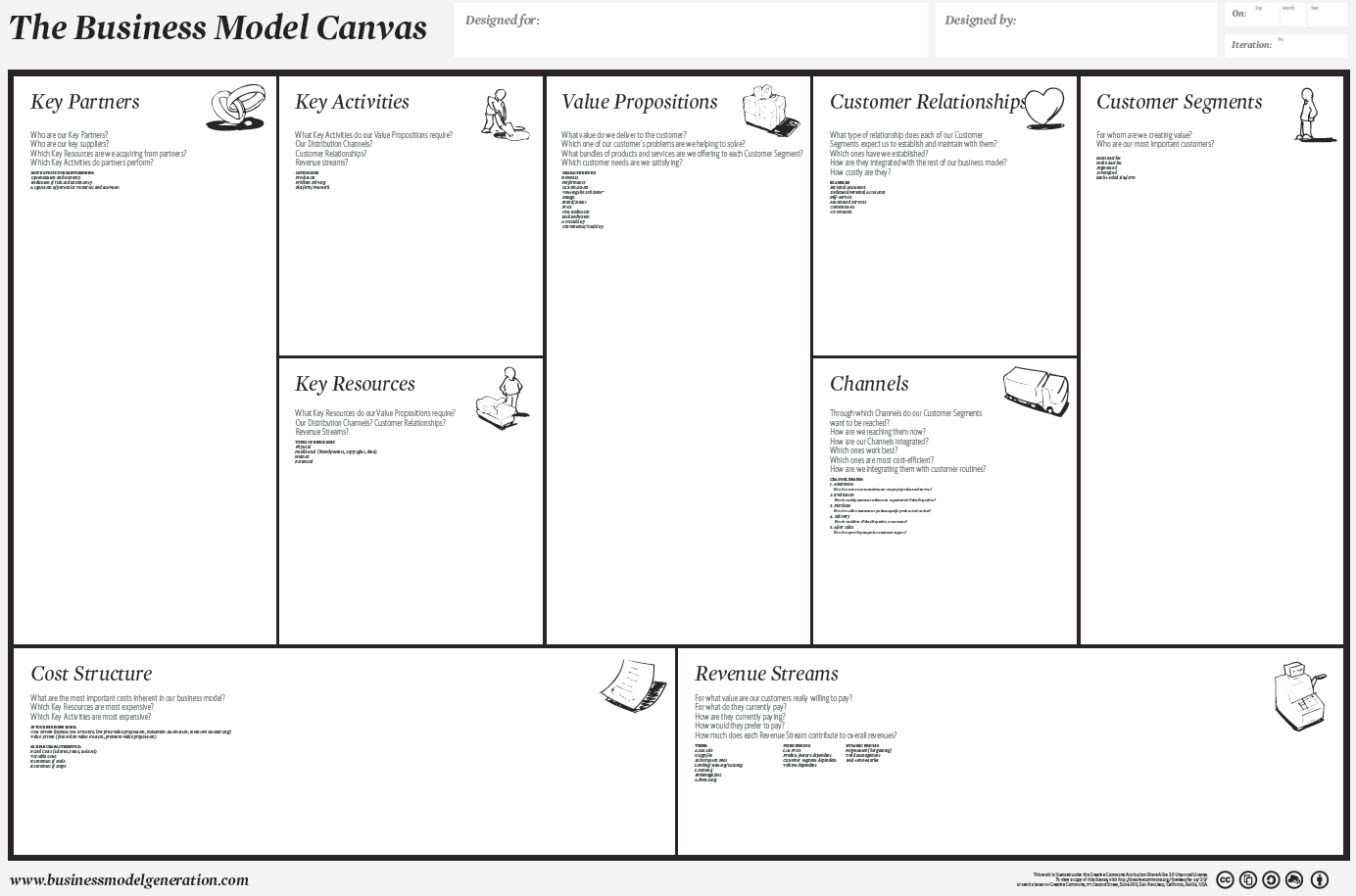 [Speaker Notes: Today.

Over the next three weeks we’ll be digging deeper into the whole model.]
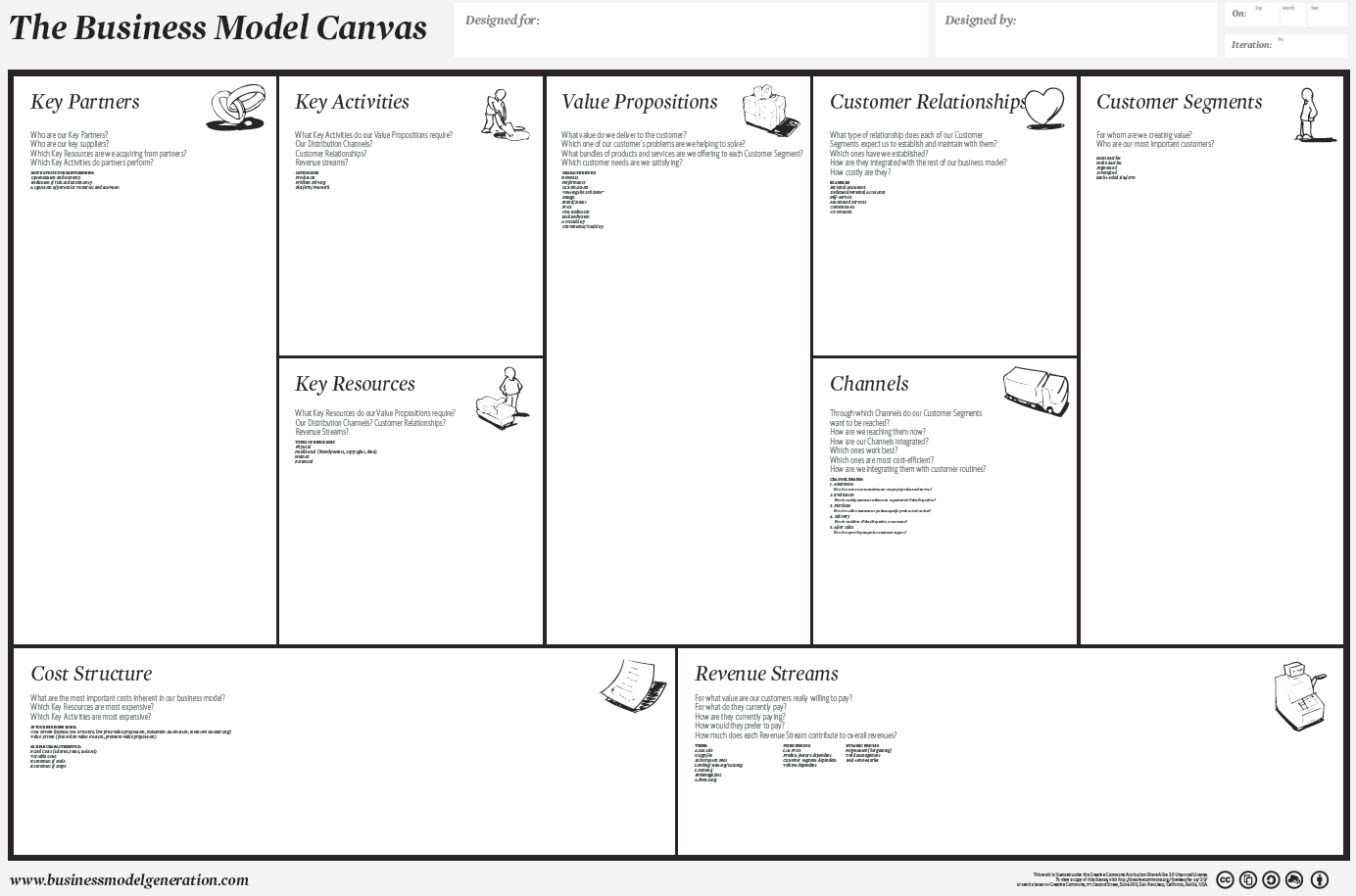 [Speaker Notes: Why we want to evaluate our ideas

Market need: who is your customer

Value proposition: why the customer chooses your product over that of your competitors or other solutions. A concise definition of the unique benefits your product offers. Why they part with time or money to use your product.

Business opportunity: can you monetize it?]
Where do ideas come from?
[Speaker Notes: Ask the room about their presentation ideas.
“out of the blue”
“I had a problem/need”
“I had a solution” (but what’s the problem?)
Tons of research and brainstorming

The point: they can come from anywhere. They might be intentional and the result of a lot of work, or they might seem to pop up out of nowhere.]
Valuing ideas
[Speaker Notes: But which ideas are worth building a company around?]
“There is no market for ideas.”
- Tim Ferriss
[Speaker Notes: If ideas had value there would be a market for them. 
See ‘Trust Me, Your Idea is Worthless’ by Tim Ferriss in Do More Faster]
Share Your Ideas!
[Speaker Notes: There are probably three other people working on your same idea right now. Investors don’t care who came up with the idea first, they’re interested in investing in the team that has the best chance of delivering the product. The same holds for attracting partners, employees and customers – everyone wants to work with the person who can execute on the idea.

Don’t be afraid to share your ideas – the chance of someone ripping you off and doing it faster and better is slim. If you share your ideas you will receive valuable feedback for improvement, you will engage others in your vision, and you will even inspire a few to join you on your journey. All of that will give you a better edge.]
First ideas
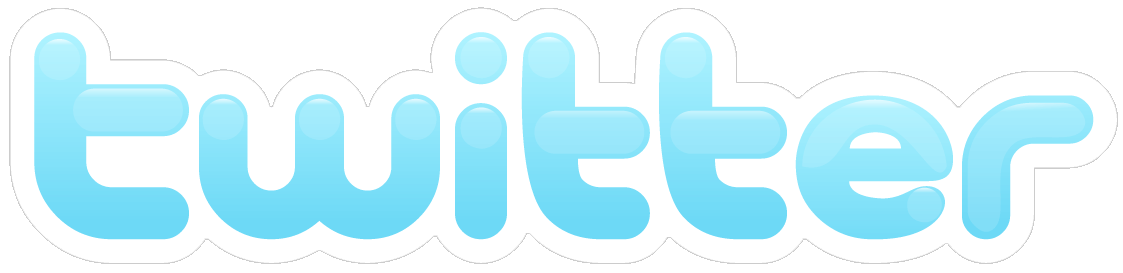 podcast store

feature in a game

live stream of Justin Kan’s life

internal messaging for game dev team

internal chat service for game dev team
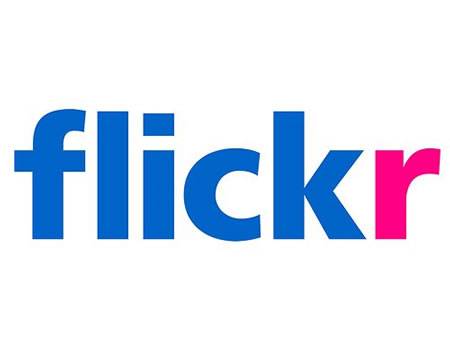 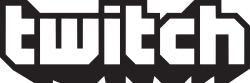 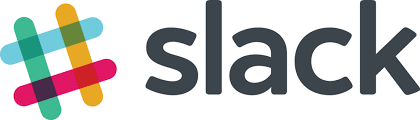 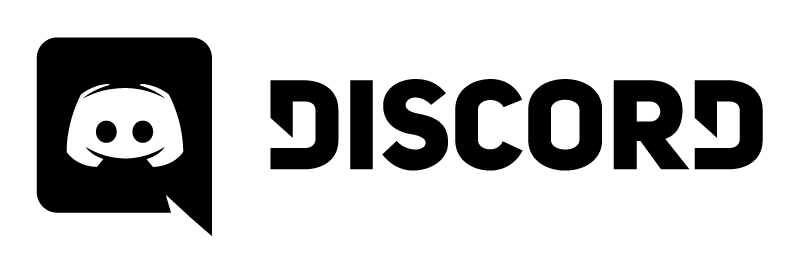 [Speaker Notes: The idea you launch with probably won’t be the idea the company launches with
Add Facebook, Valve, Google

Flickr: “Game Neverending” MMO
Butterfield -> Tiny Speck to make “Glitch” MMO, Slack was their internal IRC

http://www.fastcompany.com/3026418/open-company/this-story-about-slacks-founder-says-everything-you-need-to-know-about-him (Stewart Butterfield, who with Caterina Fake started Flickr)

While working on developing a free-to-play iPad game, Fates Forever, Jason encountered numerous issues with the existing VoIP options.To overcome these, he started working on a chat service that could provide a secure voice and text messaging service for his internal team. This was the beginning of the chat app for multiplayer mobile gamers, or, Discord.When Jason’s team failed to monetize the much-anticipated Fates Forever game, released in 2014, they persisted with Discord. Soon, they decided to market Discord as a free voice and text chat application for gamers who want to talk to team members during a game.]
Idea
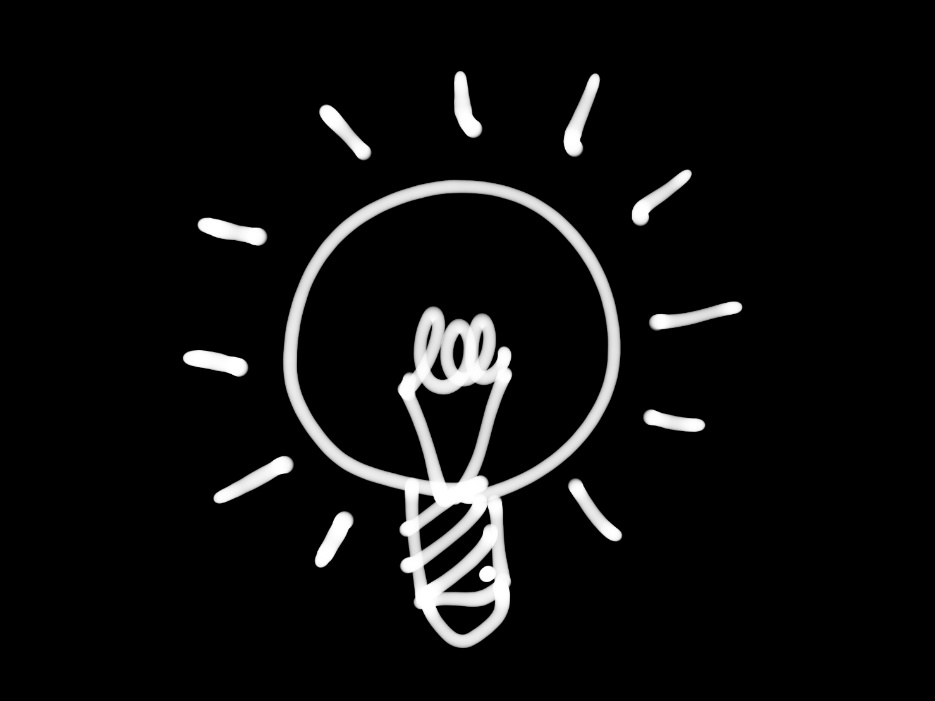 Idea
Research and Modeling
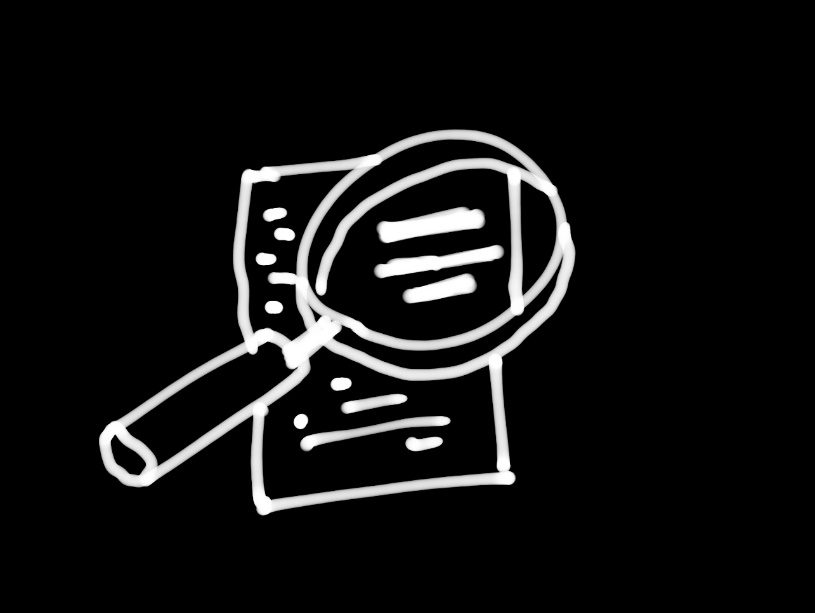 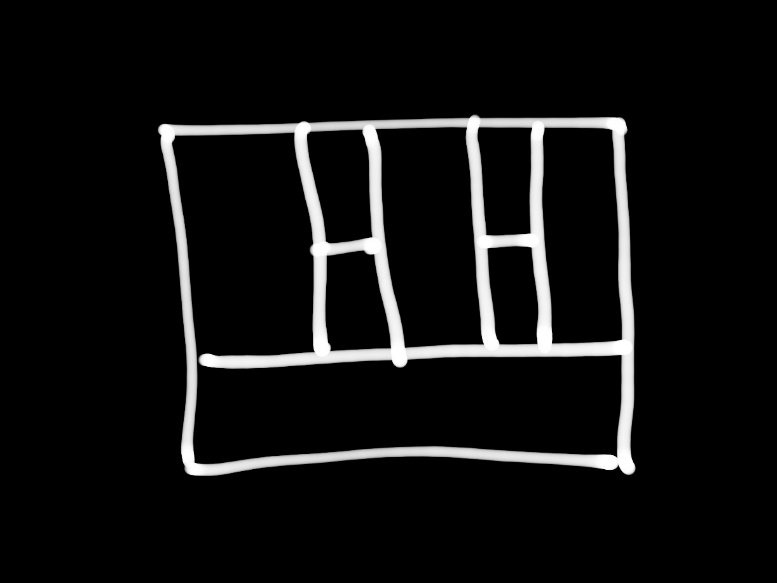 [Speaker Notes: Research here = evaluating your idea(s) in the context of building a business around it

Research feeds into the Model and iterates with it.

Does my VALUE PROPOSITION have value?
Time to test it!
What is the MARKET OPPORTUNITY?]
Value Proposition
[Speaker Notes: Why customers would use your product rather than some other solution (or none at all)

Customers define the value of my idea.]
“People don’t want to buy a      quarter inch drill.
They want a quarter inch hole.”
- Theodore Levitt
[Speaker Notes: Don’t think in terms of your product (idea), think in terms of what the customer wants.]
Value Proposition
ADDITIVE
CREATE or ADD VALUE
SUBTRACTIVE
REDUCE PAIN
[Speaker Notes: Subtractive (bottom of Maslow): game engines (tools), gmail, insurance
Additive (top of Maslow): entertainment, social apps, iPhone & google (instant access to information)]
Additive or Subtractive?
[Speaker Notes: Team ideas that were pitched on Tuesday.

If the idea is additive, does it create value or add value?]
Maslow’s hierarchy of needs
[Speaker Notes: Subtractive on the bottom, additive on the top.]
Elements of Value
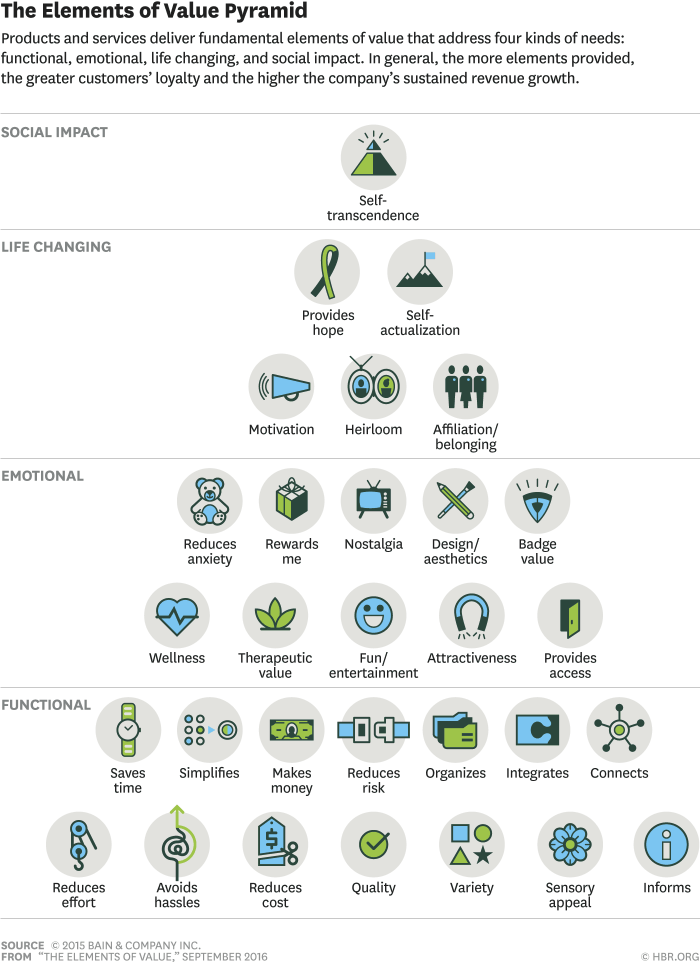 Social Impact


Life Changing


Emotional


Functional
[Speaker Notes: Subtractive on the bottom, additive on the top (mostly)]
Evaluation tools
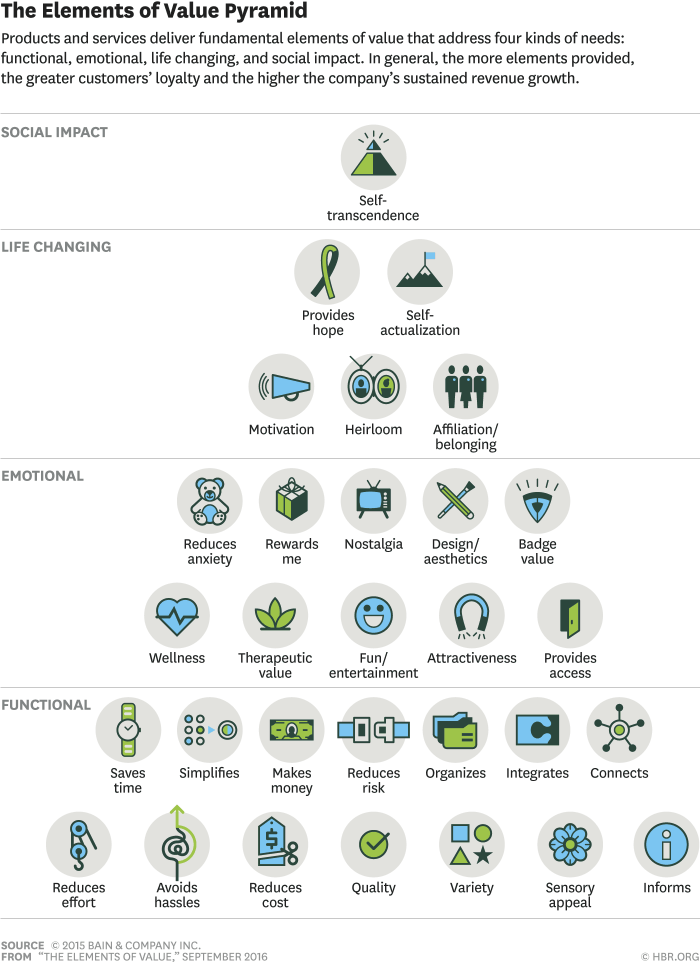 ADDITIVE
SUBTRACTIVE
[Speaker Notes: Lots of ways to evaluate ideas, this is only three of them.
Models like this help to frame ideas and give a basis for examining them.]
Value Proposition Examples
Photo Sharing Apps
Music Apps
Payment Apps
Phone OS
[Speaker Notes: Class brainstorm on favorite products. (Instagram, Spotify, Unity, Adobe, Venmo)

How companies differentiate themselves: iOS vs. Android, Vimeo vs. youtube]
Business Model Hypothesis
Value Proposition + 
Market Opportunity +
Customers
[Speaker Notes: The MARKET is the full set of all possible customers.
The MARKET OPPORTUNITY is a quantified description of that market – potential revenue, number of customers, units sold…

Step 1 brings us to our tool…]
Market Opportunity
[Speaker Notes: A quantified description of the market:
Revenue
Number of customers
Units sold]
Evaluating Market Opportunities
Market Type
Market Size
Competition
Customers
Market type
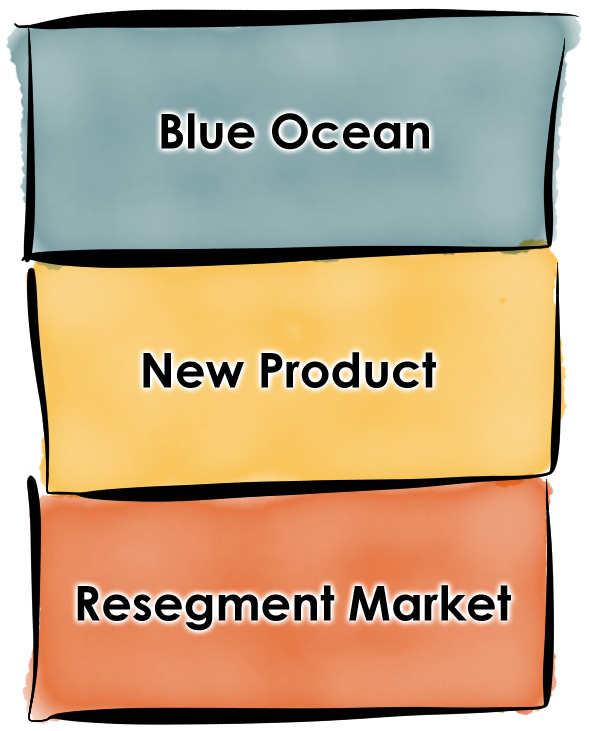 [Speaker Notes: Market types:
	Creating a new market (“Blue Ocean”)
	Bring a new product to an existing market (“better” product)
	Resegment an existing market (by price or niche)
		Price: Cheaper or more expensive
		Niche: specialized markets]
Market Size
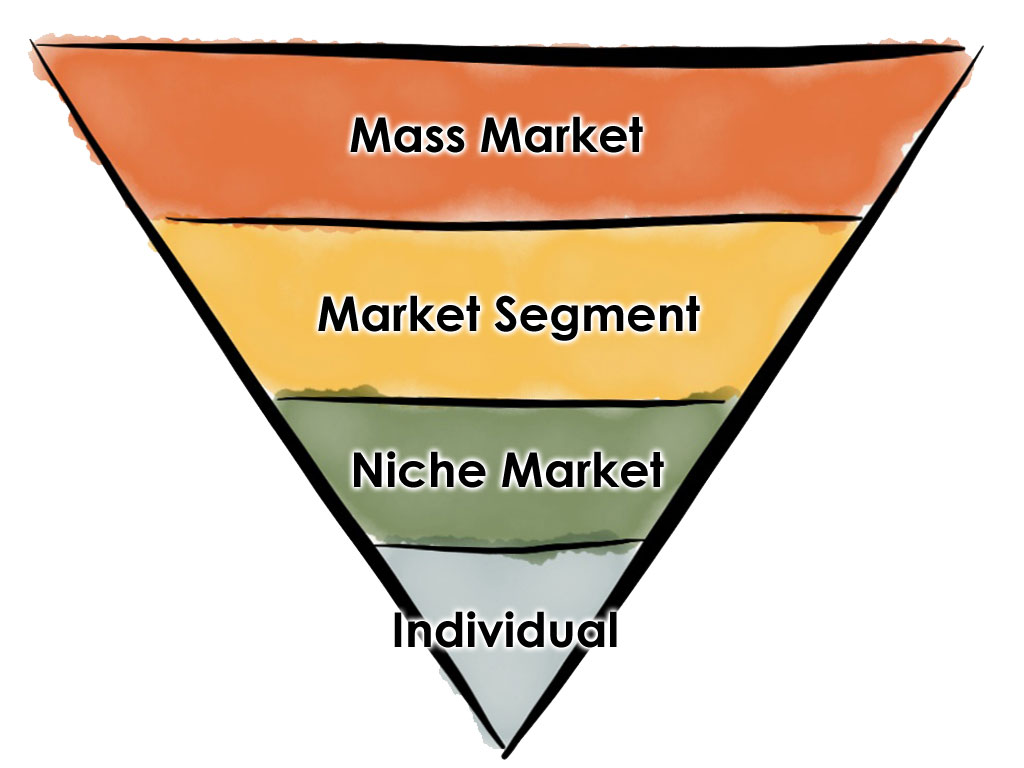 [Speaker Notes: MASS: highly inclusive for similar products. Cars, strawberries, banking, entertainment, search…
SEGMENT: differentiated sets of needs for similar products. Yes: cars, banking, search (travel, ancestry…). No: strawberries
NICHE: special or focused needs. Classic cars, brand enthusiasts. Strawberries (local organic). Search (patents, medical)
INDIVIDUAL: custom one-off work (custom car, personal ancestry search, home garden)

Entertainment has genres for segments and niches.
Talk about game and movie areas.
“Cameo” hire a celebrity]
Market size?
[Speaker Notes: Team ideas that were pitched on Tuesday.
How would you find the market size?
	Customers
	$]
Competition
Direct and Indirect
[Speaker Notes: Direct = similar products and/or market
	e.g. For a movie – other movies released at the same time
	For a game – other games in the same genre, compete on style, game play, cost, etc.
Indirect = competing for customers time/attention/money
	e.g. For a movie – all other social gatherings are competition
	For a game – all other forms of entertainment]
customers
You don’t know anything until you talk to real people!
[Speaker Notes: Next week!]
sUMMARY
Startup Process
Ideas
Evaluation
(research and model)
[Speaker Notes: Summary of what we covered today.

Now your turn to apply it.]
Next Class
Homework
Presentation survey due Friday

Prepare Tuesday presentation
Presentations
Research your ideas, dig deep into one of them.
From the Business Model Canvas – your “Market Model”:
Value Proposition
Customer Segments
Revenue Streams
Market Opportunity
Estimate the market size for your product
Dollars
Customers
Direct and Indirect Competition
Presentations
Choose One Idea
Value Proposition
Market Opportunity
Revenue Streams
Competition
Value Proposition
(additive or subtractive?)
(why do they need it?)
(why is it better than their current solution?)
Market Opportunity
Estimate the Market Size
Who are your customers?
How many of them are there?
Initial niche?
Biggest market?
How big is the market in dollars?
Revenue streams
(keep it general for  now)
Possible revenue models
How much might a customer pay?
Competition
Direct
Indirect
Presentations
7 minutes
Audience is us
Resources
Resources
Pages 1-60 in “Do More Faster” – Theme 1: Idea and Vision
Slide presentation:
steveblank.com/2010/11/15/creating-startup-success-customer-development-business-model-design/
Book – “Business Model Generation”
www.businessmodelgeneration.com/
www.businessmodelgeneration.com/downloads/business_model_canvas_poster.pdf
www.businessmodelgeneration.com/downloads/businessmodelgeneration_preview.pdf
[Speaker Notes: Pages 1-60 in “Do More Faster” – Theme 1: Idea and Vision
Slide presentation:
steveblank.com/2010/11/15/creating-startup-success-customer-development-business-model-design/
Book – “Business Model Generation”
www.businessmodelgeneration.com/
www.businessmodelgeneration.com/downloads/business_model_canvas_poster.pdf
www.businessmodelgeneration.com/downloads/businessmodelgeneration_preview.pdf]
More Resources
Value Proposition – Christina Wodtke https://medium.com/the-creative-founder/ideation-sprints-for-new-products-services-74f925190b4f